vol 1  Figure 6.1  Overall Medicare Parts A and B costs for fee-for-service patients aged 65 and older, by CKD, DM, CHF, and year, 2008 and 2012
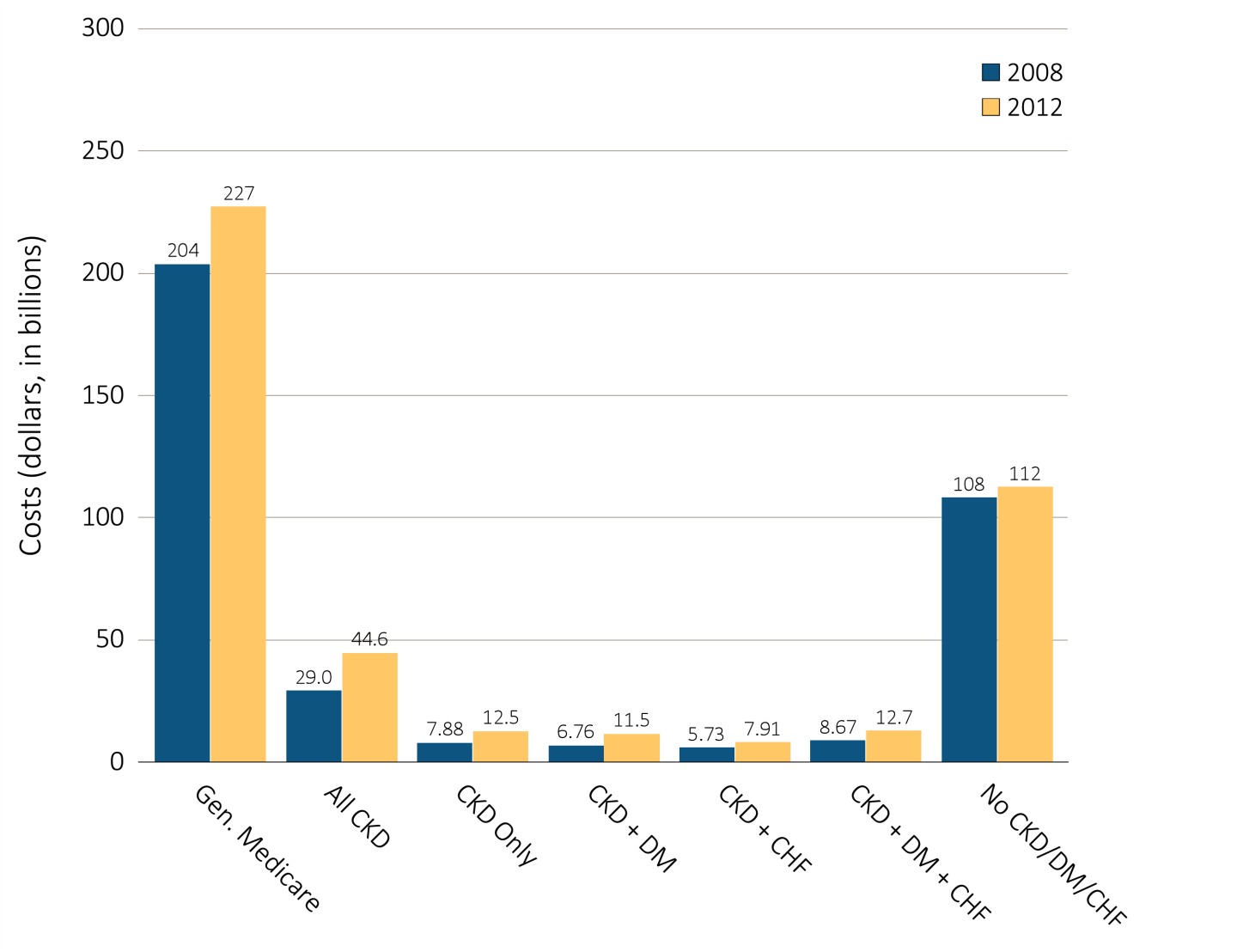 Data source: Medicare 5 percent sample. Abbreviations: CKD, chronic kidney disease; CHF, congestive heart failure, DM, diabetes mellitus.
Vol 1, CKD, Ch 6
2
vol 1 Table 6.1  Point prevalent distribution of Medicare fee-for-service patients aged 65+ and total annual costs of Medicare Parts A and B services, by DM, CHF, and/or CKD, 2012
Data Source: Medicare 5 percent sample. Abbreviations: CKD, chronic kidney disease; CHF, congestive heart failure; DM, diabetes mellitus; PPPY, per patient per year costs.
Vol 1, CKD, Ch 6
3
vol 1 Table 6.2  Overall per person per year costs for Medicare Parts A and B services for CKD patients, by CKD stage, age, sex, race, and year, 2009 and 2012
Data source: Medicare 5 percent sample. Abbreviations: Af Am, African American; CKD, chronic kidney disease; Unk/unspc, CKD stage unknown.
Vol 1, CKD, Ch 6
4
vol 1 Table 6.3  Per person per year costs for Parts A and B services for Medicare CKD patients with DM, by CKD stage, age, sex, race, and year, 2009 and 2012
Data source: Medicare 5 percent sample. Abbreviations: Af Am, African American; CKD, chronic kidney disease; DM, diabetes mellitus; Unk/unspc, CKD stage unknown.
Vol 1, CKD, Ch 6
5
vol 1 Table 6.4  Per person per year costs for Parts A and B services for Medicare CKD patients with CHF, by CKD stage, age, sex, race, and year, 2009 and 2012
Data source: Medicare 5 percent sample. Abbreviations: Af Am, African American; CHF, congestive heart failure; CKD, chronic kidney disease; Unk/unspc, CKD stage unknown.
Vol 1, CKD, Ch 6
6
vol 1 Figure 6.2  Overall expenditures on Parts A and B services for the Medicare population age 65+ and for those with CKD, by year, 1993-2012
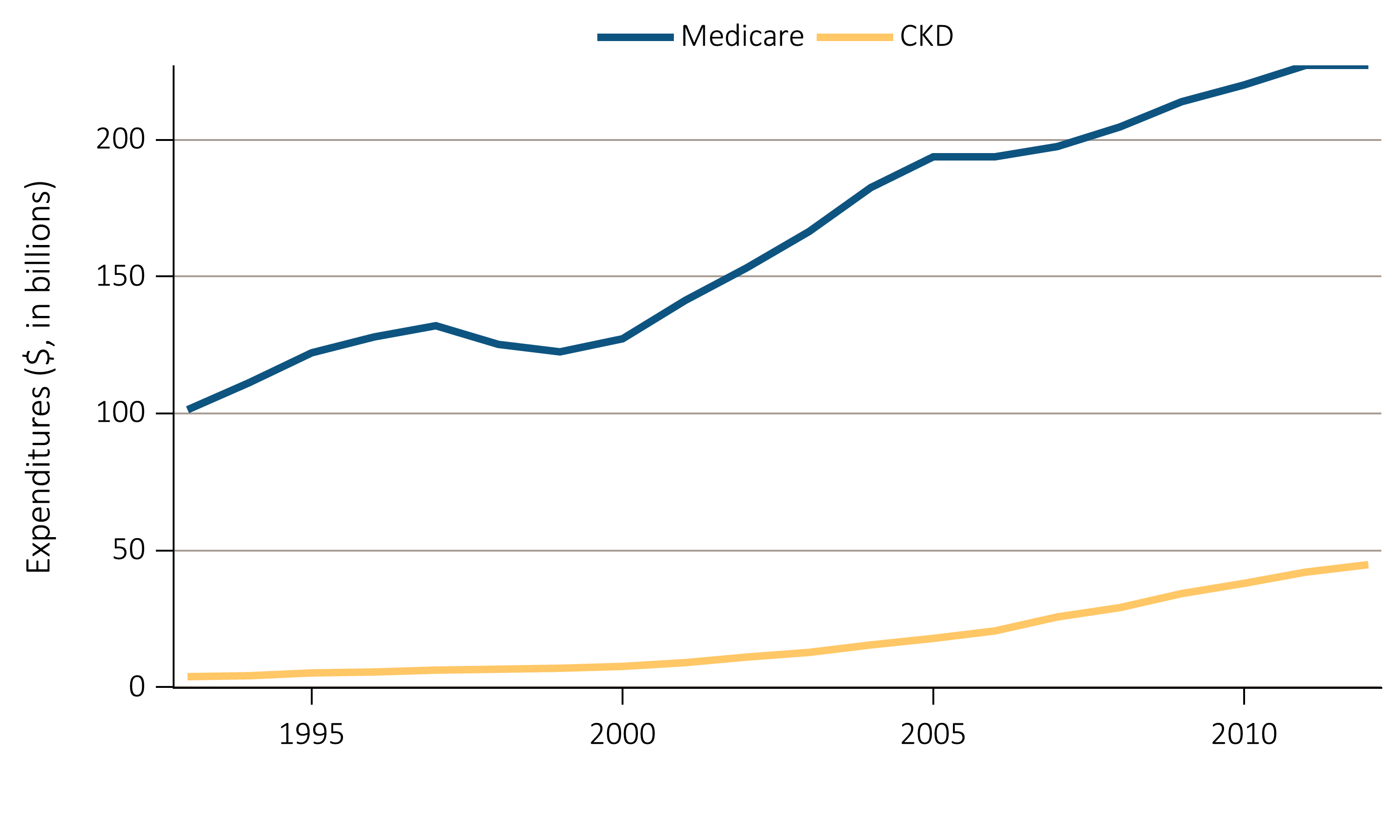 Data source: Medicare 5 percent sample. Abbreviations: CKD, chronic kidney disease.
Vol 1, CKD, Ch 6
7
vol 1 Figure 6.3  Overall expenditures on Parts A and B services for the Medicare DM population age 65+ and for those with CKD and DM, by year, 1993-2012
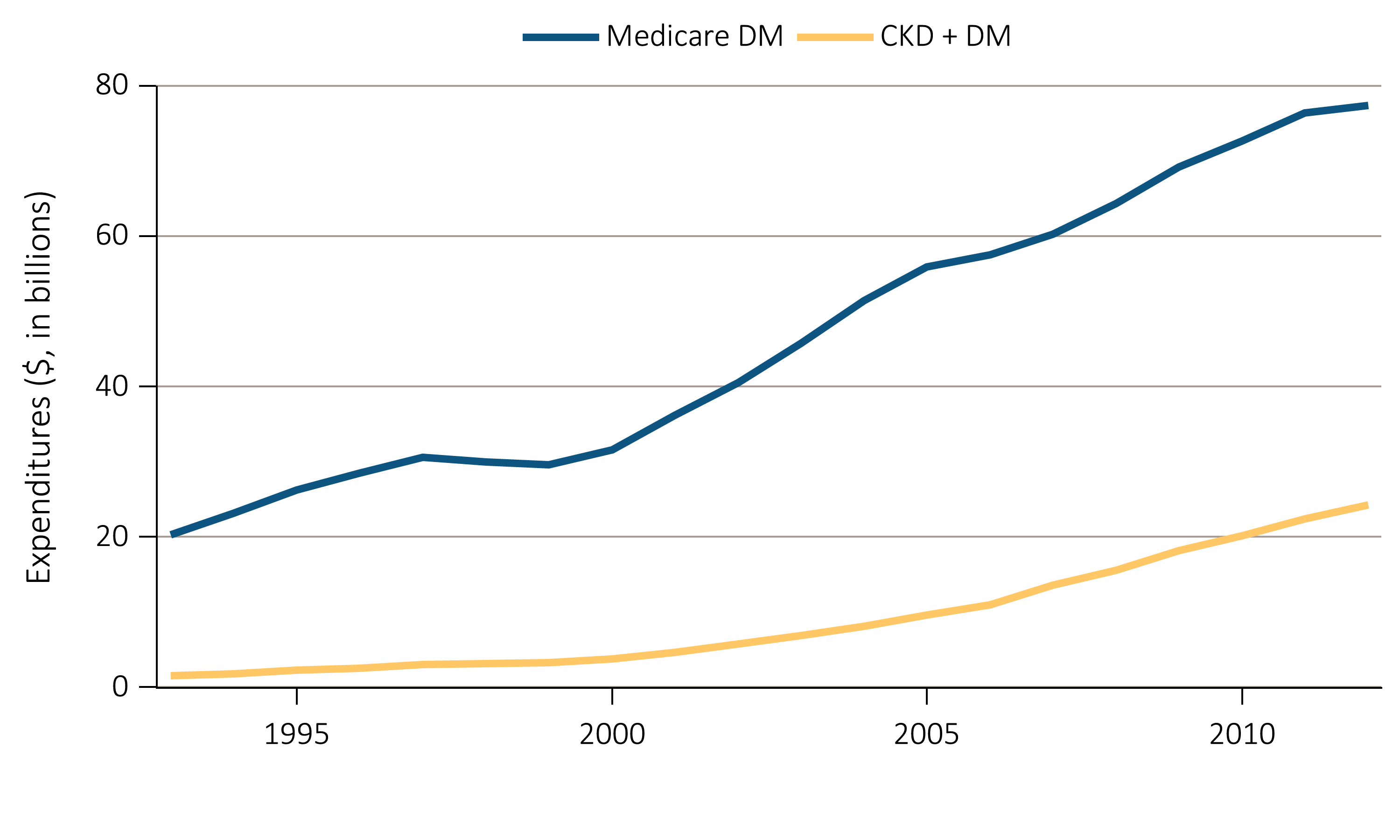 Data Source: Medicare 5 percent sample. Abbreviations: CKD, chronic kidney disease; DM, diabetes mellitus; Unk/unspc, CKD stage unknown.
Vol 1, CKD, Ch 6
8
vol 1 Figure 6.4  Overall expenditures on Parts A and B services for the Medicare CHF population age 65+ and for those with CKD and CHF, by year, 1993-2012
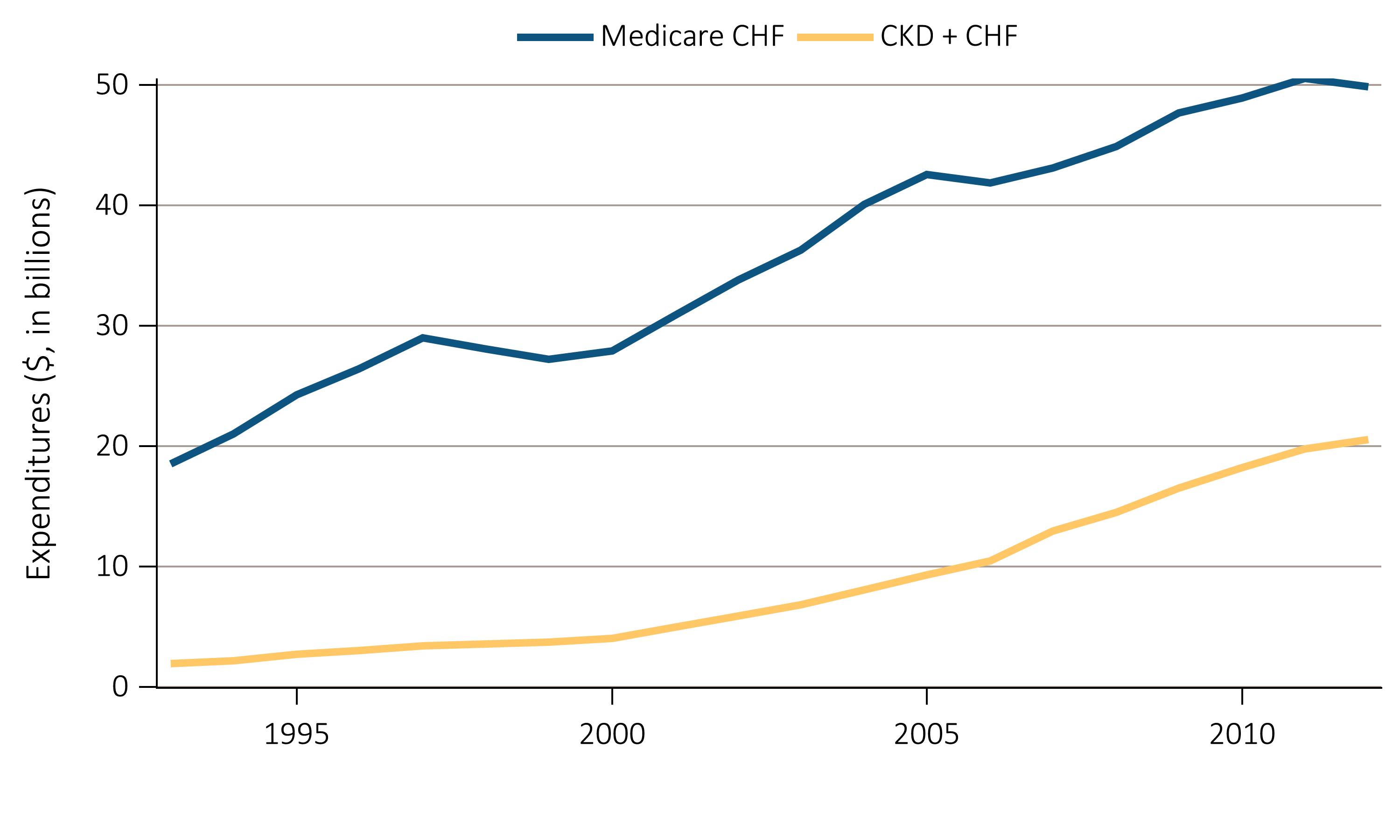 Data Source: Medicare 5 percent sample. Abbreviations: CKD, chronic kidney disease; CHF, congestive heart failure.
Vol 1, CKD, Ch 6
9
vol 1 Figure 6.5  Per person per year expenditures on Parts A and B services for the CKD Medicare population age 65+, by DM, CHF, and year, 1993-2012
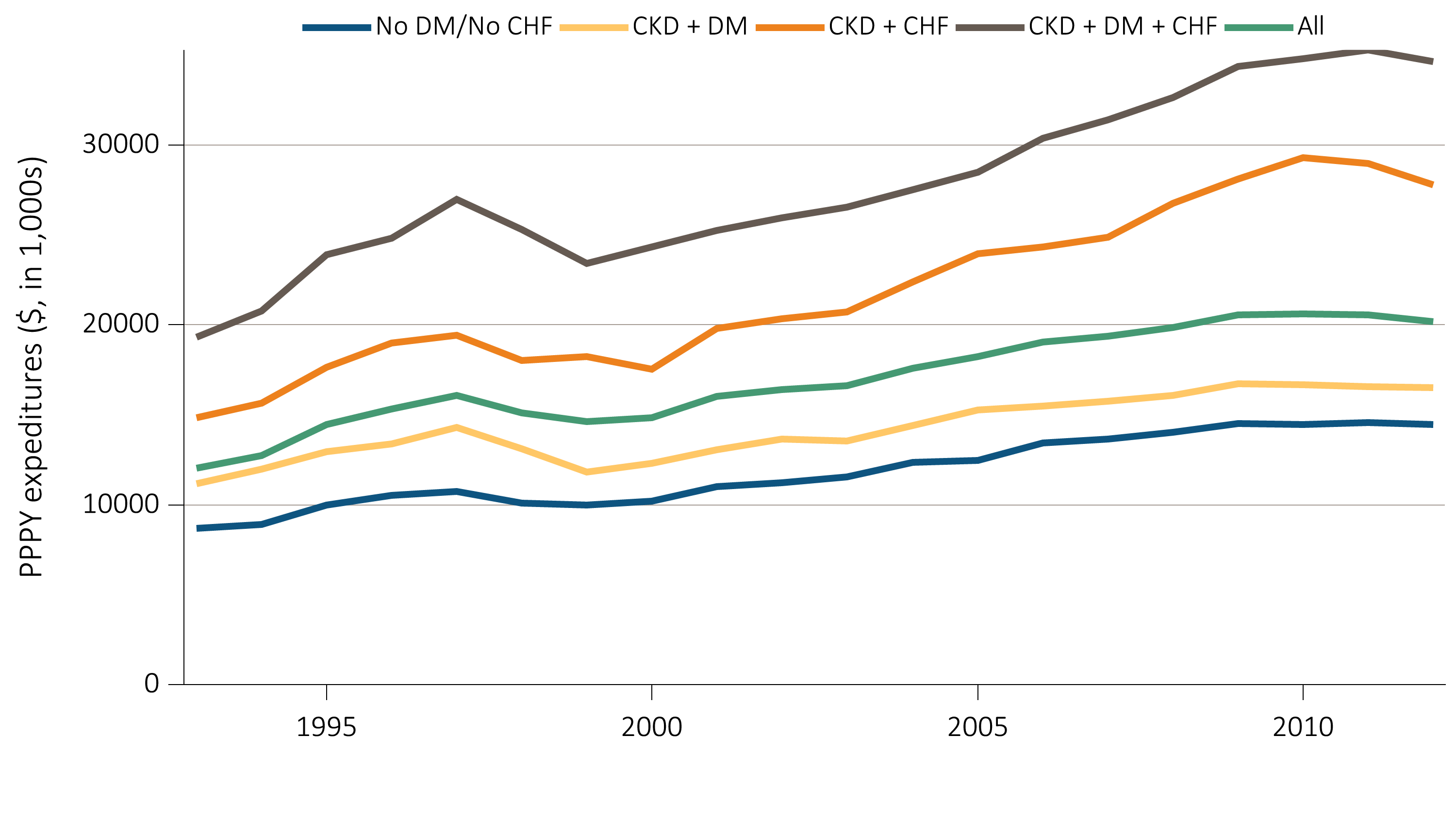 Data Source: Medicare 5 percent sample. Abbreviations: CKD, chronic kidney disease; CHF, congestive heart failure, DM, diabetes mellitus; PPPY, per person per year.
Vol 1, CKD, Ch 6
10